Creighton Community Survey ResultsJanuary 2016
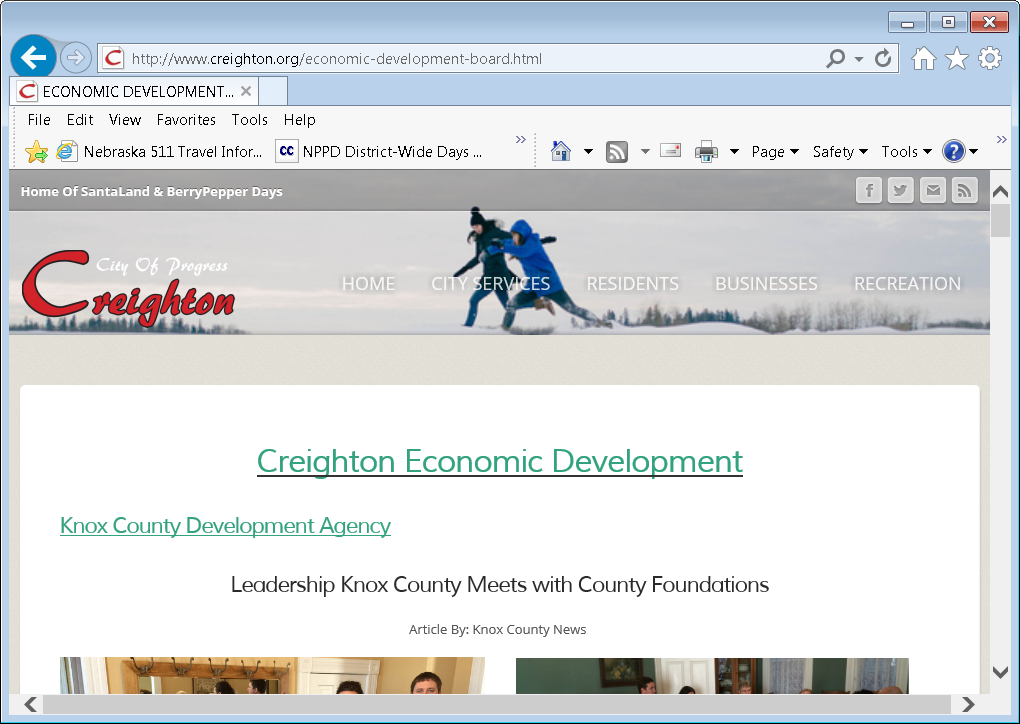 Ratings
City Council Rating
City Staff Rating
Mean=3.67
n=167
n=167
2
Has Local Government Become More Transparent
n=133
3
Sewer and Water
Aware That Sewer/Water Rates Do Not Cover Costs
Knowing That, Support a Rate Increase?
n=155
n=167
4
Awareness of City’s Sanitary Sewer Collection System Challenges
n=168
5
Funding Preference for Sanitary Sewer Collection System Repairs
n=167
6
Facilities or Elements To Be Improved With Phase 1 DTR Grant Funds
n=164
7
Type of Rental Housing Preferred
n=149
8
Support Adding a Local LB840 0.5% Sales Tax For Use in Economic Development
n=146
9
Support For a Plan to Improve Sidewalks Within Designated Downtown Blight Areas
36% Average Match
n=35
n=154
10
Support For Additional Greenspace Added to the Downtown District
25% Average Match
n=11
n=158
11
Support For a Program to Assist in Funding Downtown Facade Improvements
42% Average Match
n=15
n=145
12
How to Better Encourage Community Volunteerism/Involvement
n=107
13
Interest in Volunteering For a Board or Commission or Event
n=140
14
Issues The Board of Park Commissioners Should Focus On First
n=147
15